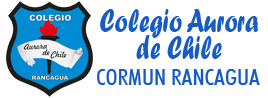 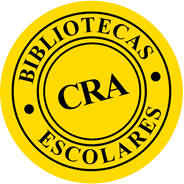 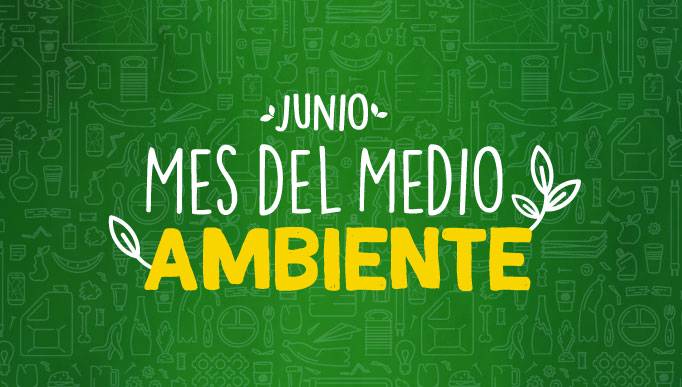 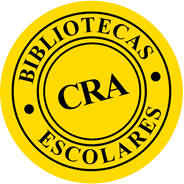 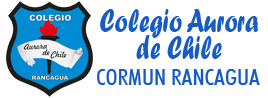 Fecha: 		Semana del 29 de Junio al 03 de Julio
Dirigido a :	 	Pre básica. 
Objetivos: 		Comprender la importancia del 					cuidado del medio ambiente y los 				árboles.

			Comprender a partir de la escucha 				atenta, contenidos explícitos de 					textos literarios y no literarios, 					reconociendo ideas centrales.
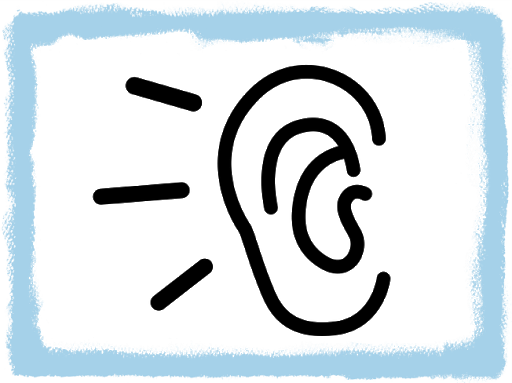 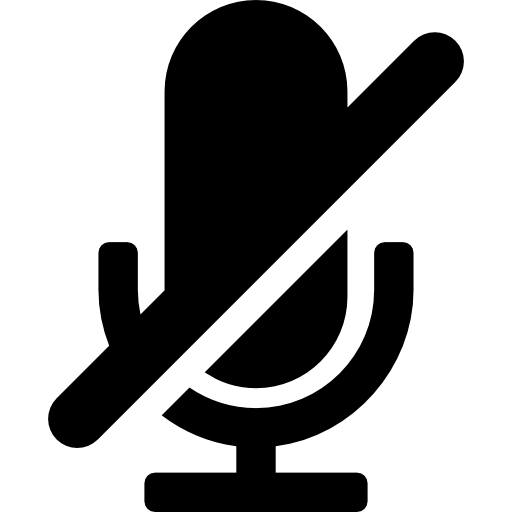 NORMAS DE LA CLASE
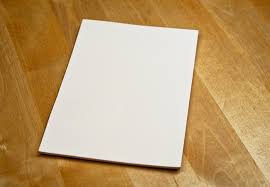 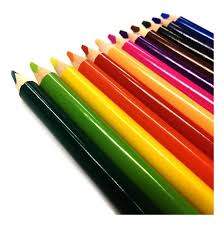 ¿Qué necesitaremos para esta clase?
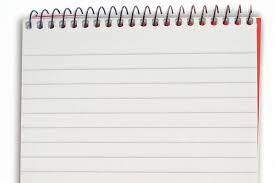 Ruta de aprendizaje
1.Comprender el tema central que es el Medio Ambiente. Activar conocimientos previos.

2. Escuchar con atención el cuento 
“El misterioso caso del oso”
3.Realizar actividad sugerida y evaluar lo aprendido
Ya hemos aprendido lo importante que es cuidar nuestro medio ambiente.
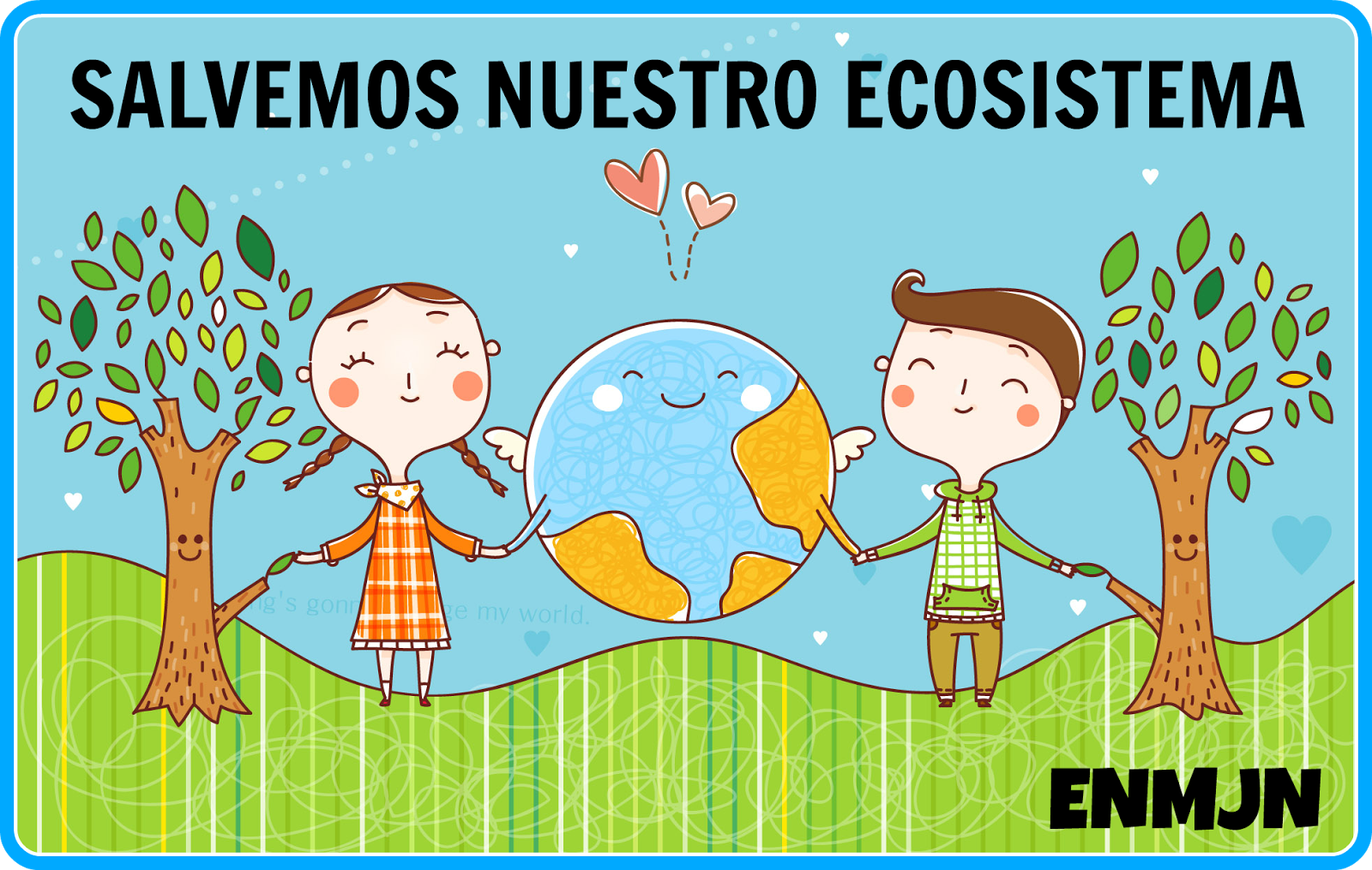 ¿Recuerdas las 3R?
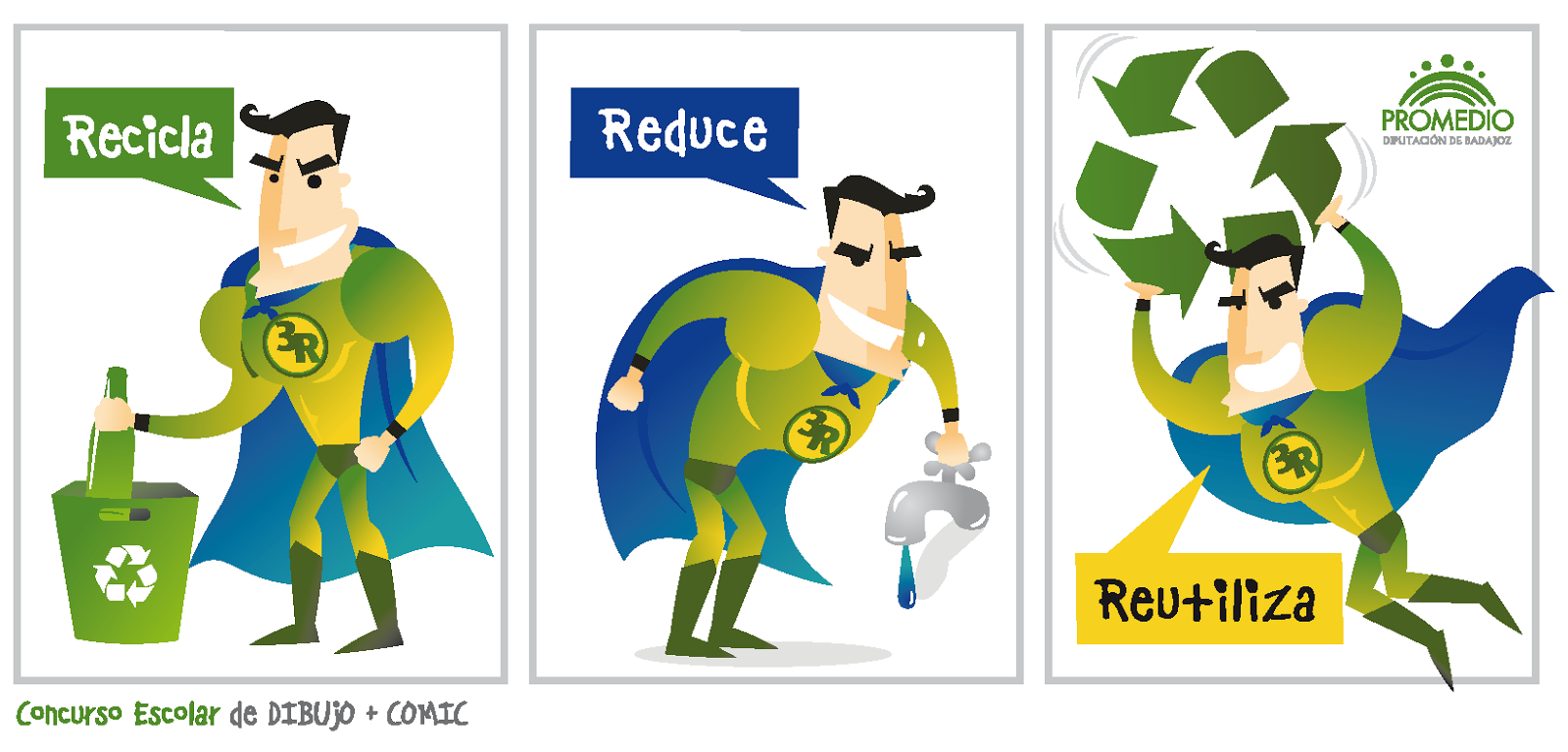 Hoy conoceremos la importancia de REDUCIR
Esto quiere decir: Reducir nuestros desechos contaminantes y utilizar menos recursos NO renovables. 
Por ejemplo …
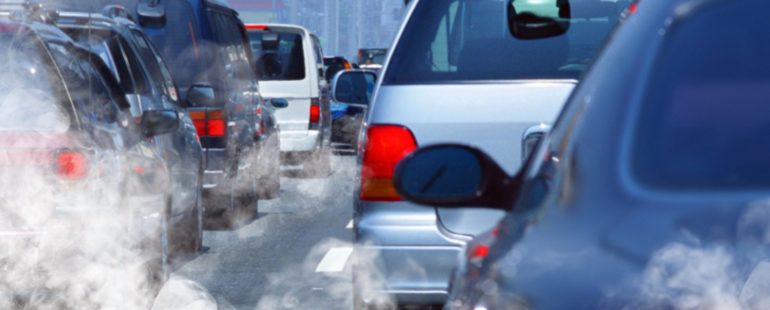 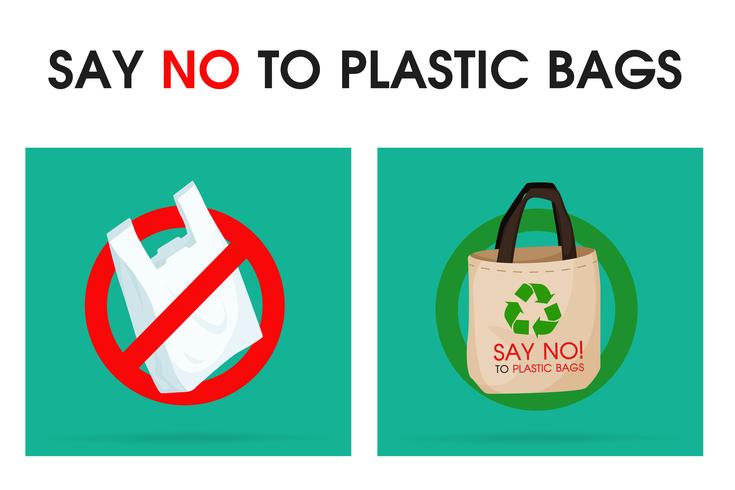 Reducir
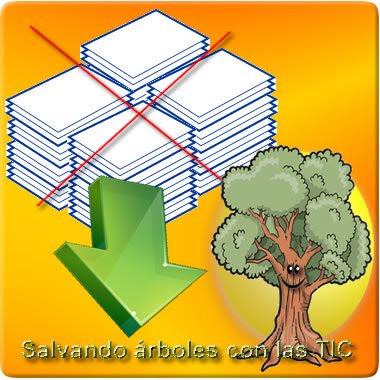 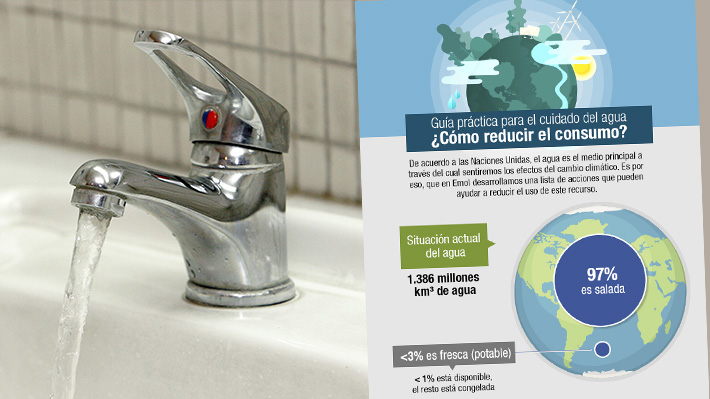 ¿Sabias qué?
Debemos REDUCIR la tala de árboles porque gracias a ellos tenemos:
Aire más limpio
Frutos delicioso
El árbol es el hogar de muchos animales
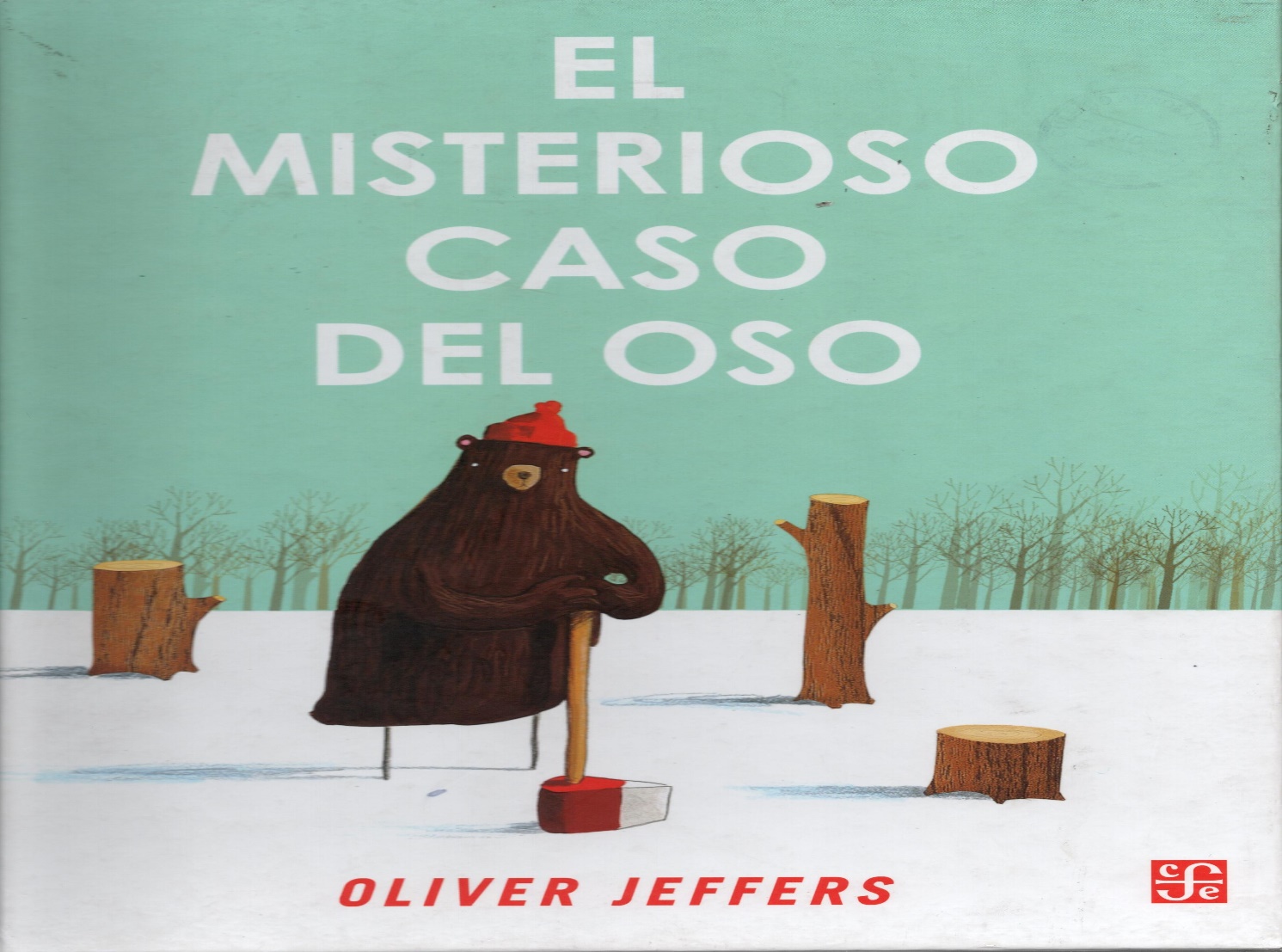 HORA DEL 
CUENTO
https://www.youtube.com/watch?v=awgBOx8P63I
¿Por qué es importante cuidar los árboles?
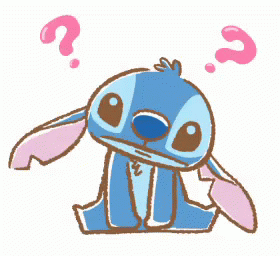 Actividad
Usando tus materiales,
Dibuja y colorea un árbol con 10 frutas en él.
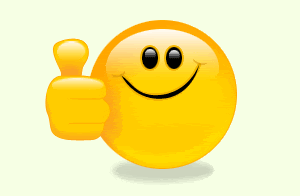